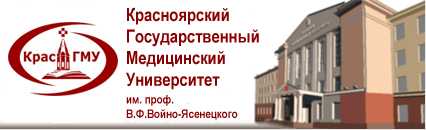 ФФМО
ИТОГОВЫЙ ОТЧЕТо работе Студенческого Совета ФФМО
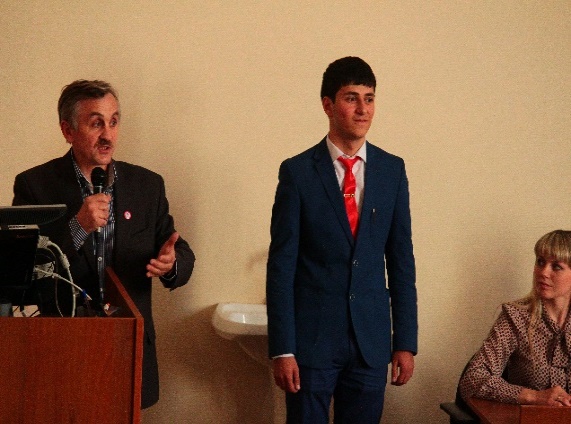 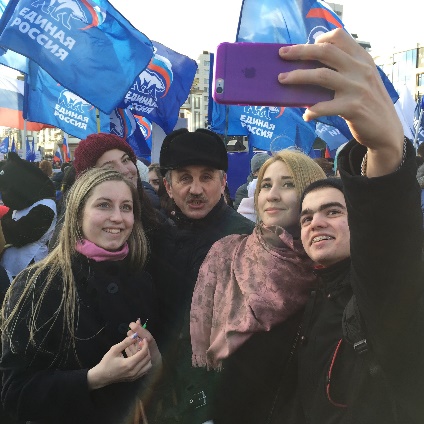 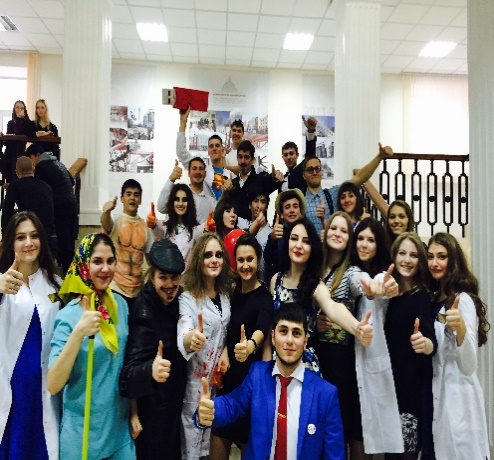 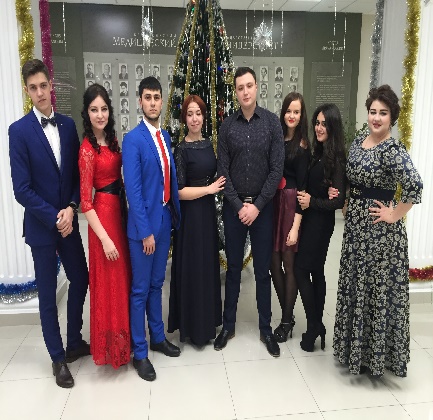 1
1
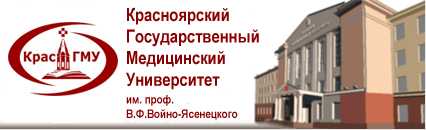 ФФМО
Волонтерское движение (сопровождение    мероприятий, социальное волонтерство) 
Профориентационная работа (день открытых дверей, день абитуриента, экскурсии для абитуриентов) 
Помощь в подъеме студентов (наставничество, адаптация студентов) 
Организация массовых мероприятий  
Учебный, интеллектуальный клуб ФФМО 
ЗОЖ
PR отдел*
2
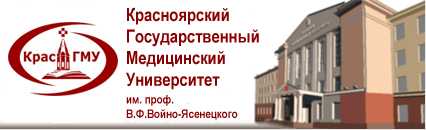 ФФМО
Структура Студенческого совета факультета фундаментального медицинского образования
Студенческий совет факультета
Студенческие советы курсов
Наше развитие студенческого совета ФФМО
Студенческие советы групп
Мое видение структуры студенческого совета ФФМО (bronchial tree)
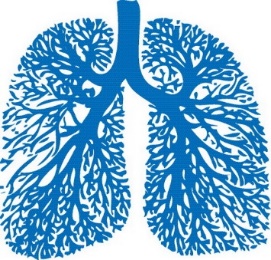 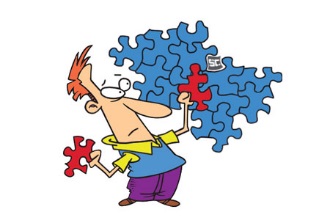 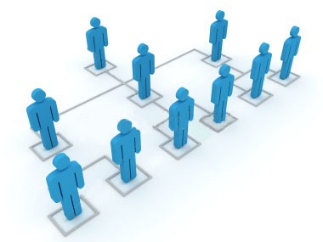 3
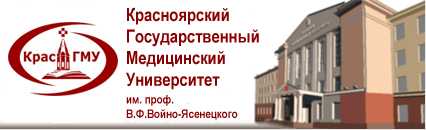 ФФМО
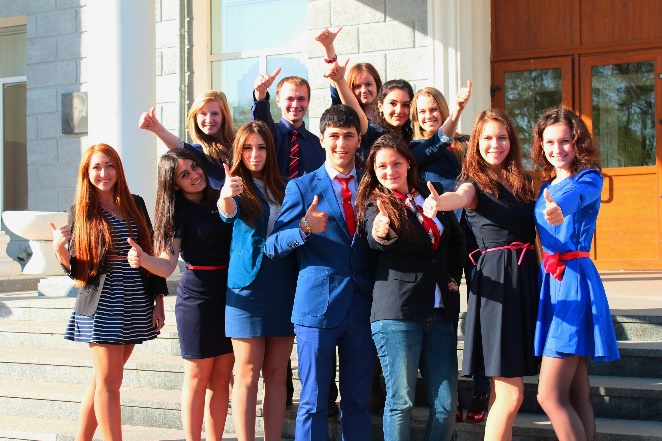 Председатель Бабаджанян Акоп Манасович
Секретарь 
Попова Кристина Евгеньевна
MEDTIME – Гарфутдинова Юлия Олеговна, Пельменева Анастасия Ивановна
Спортивный сектор –Гарфутдинова Юлия Олеговна
Волонтерство –Кирьянова Юлия Олеговна
Творческий сектор – Михайлова Александра Владимировна Багдасарян Ани Сосовна
Информационный сектор – Вогур Кристина Андреевна
Проектная деятельность – Гайделис Владислава Сергеевна
Заместитель – Макаревич Елизавета Евгеньевна
Учебный сектор – Казанцев Александр Дмитриевич
Заместитель – Неверко Екатерина Александровна
Заместитель – Слепнева Анастасия Павловна
4
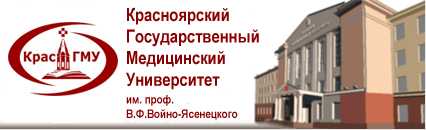 ФФМО
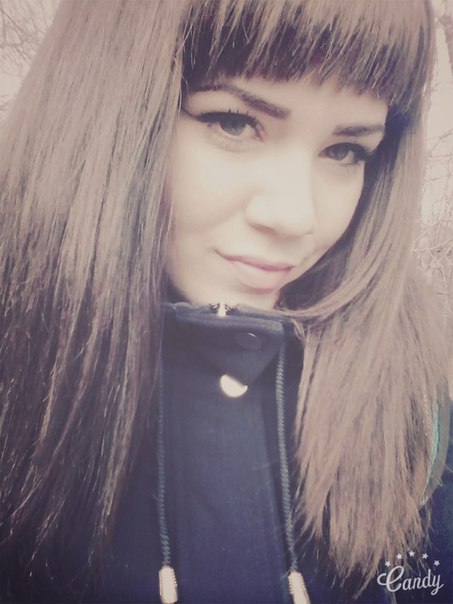 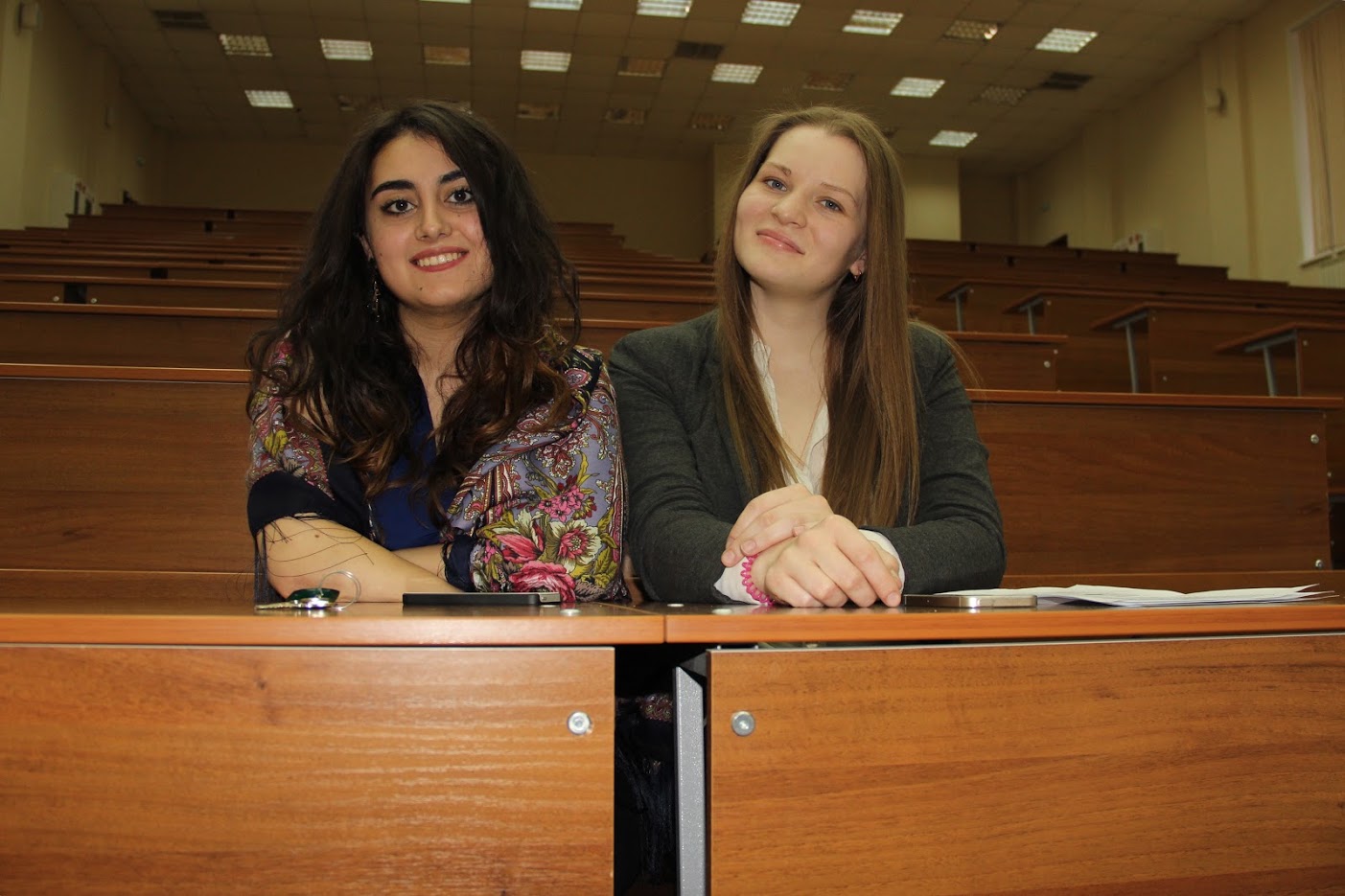 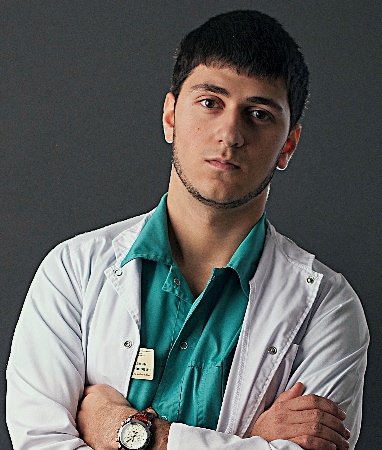 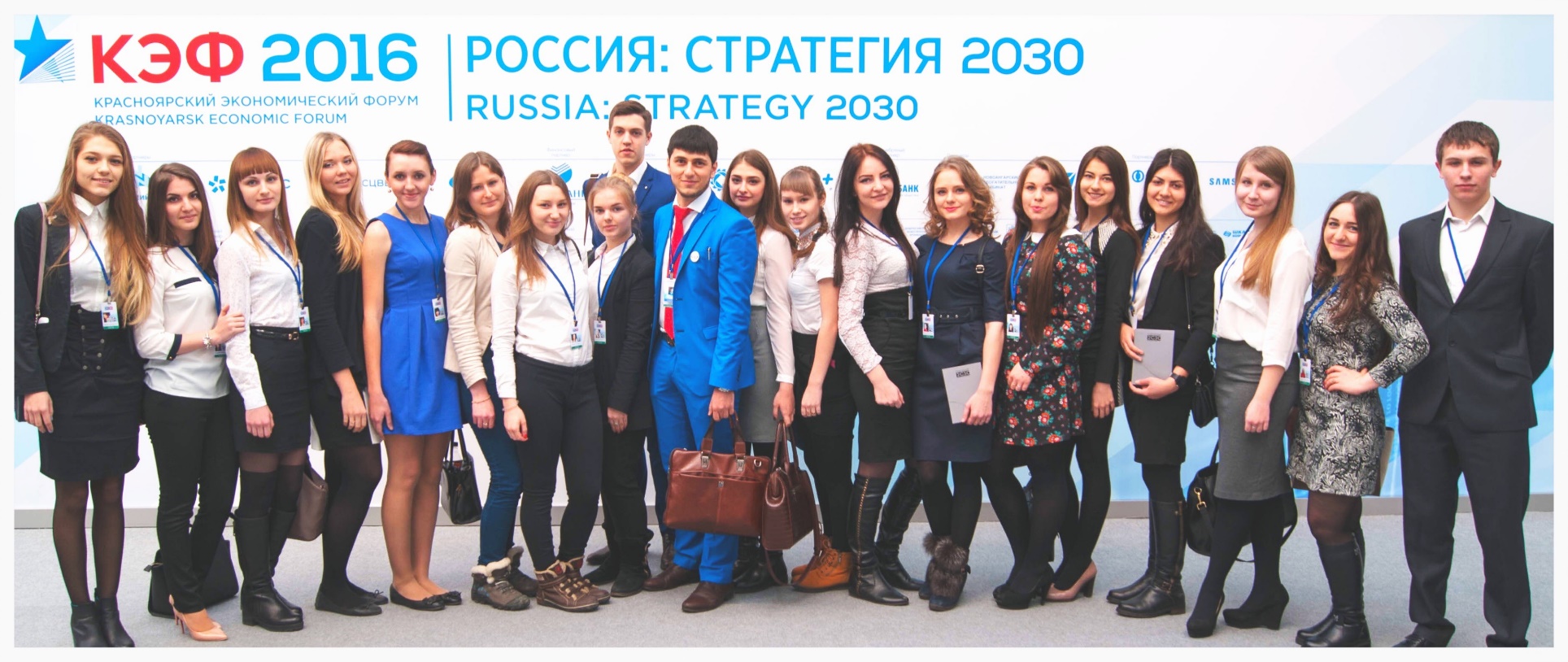 5
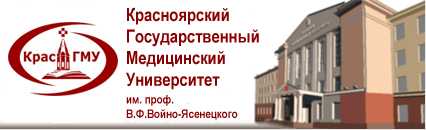 ФФМО
Сотрудничество и взаимодействие
Работа с 7 основными организациями 
Плотная работа с организациями агентства молодежной политики Красноярского Края
Работа со спонсорами и партнёрами
Активисты студенческого совета ФФМО в
составе одних из сильнейших организаций края
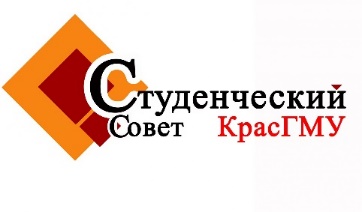 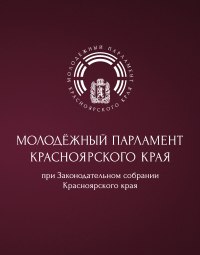 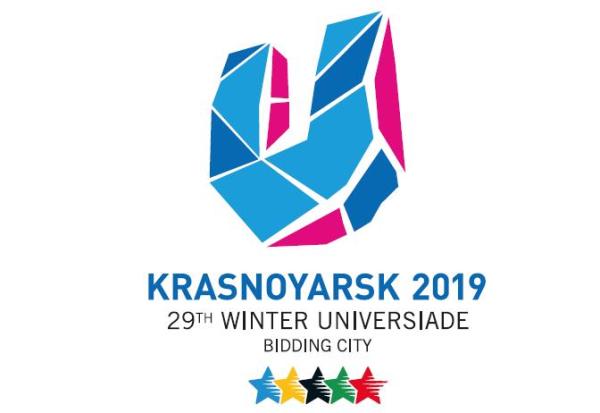 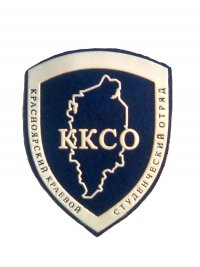 «Молодежный парламент при зак. Собрании Крас. края»
«Молодежное правительство дублеров Крас. края»
«Ты - предприниматель»        «Добровольчество»
«КВН»                    «АССК»               «ККСО»             «ВсоС»
«Беги за мной! Сибирь» «Международный форум» 
«Молодые менеджеры здравоохранения»
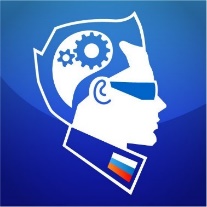 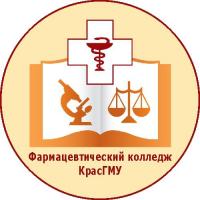 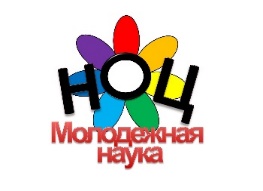 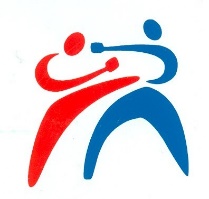 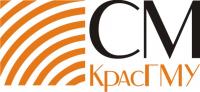 6
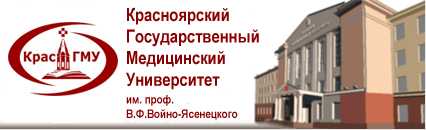 ФФМО
Финансирование:
Полная прозрачность и отчётность руководству Студенческого совета
Затраты студенческого совета ФФМО(КрасГМУ) сократились в 2,5 раза
Полный переход на самофинансирование мероприятий за 2 года 
  ( + 23420 р./семестр спонсорское обеспеченье)
Прирост поддержки «из вне» на:
                933% ( 3 VS 28)
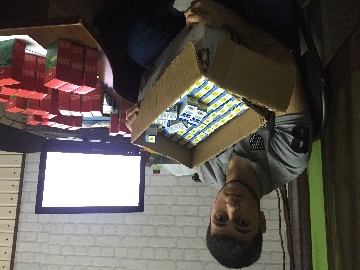 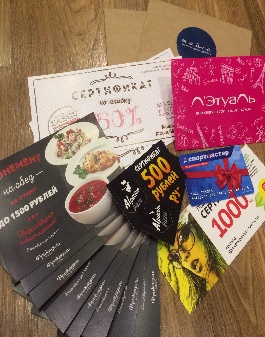 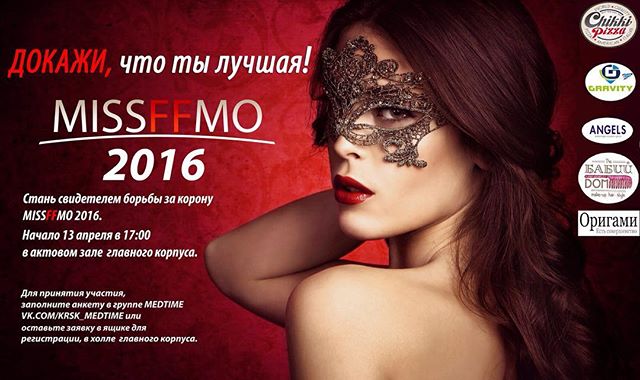 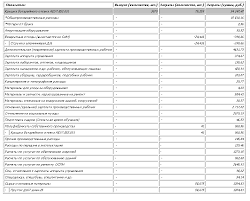 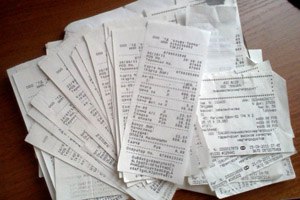 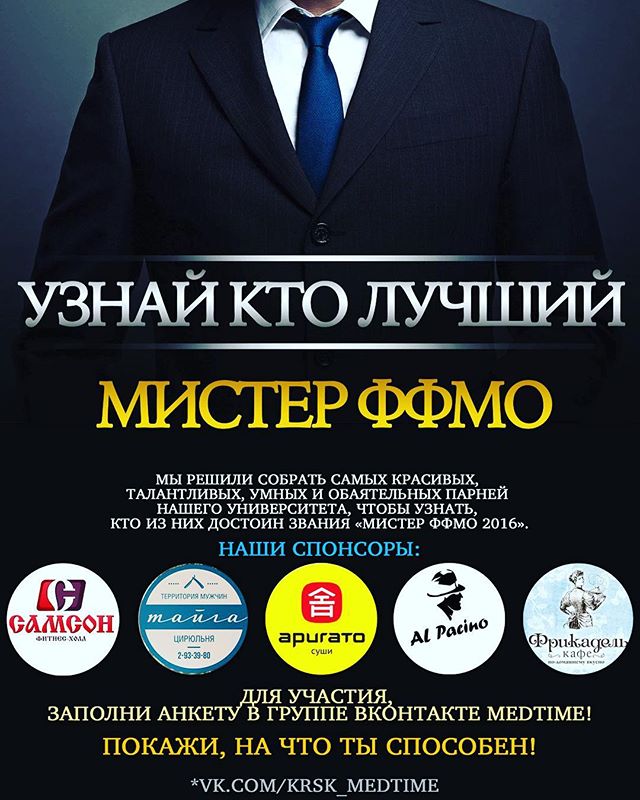 7
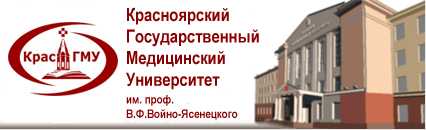 ФФМО
Мероприятия проведенные нами
В 3,72 раза больше мероприятий
(сентября 2011 и  май 2016 год) (88 vs 327)
Количество зрителей/участников 
(в сравнении одинаковых мероприятий)
 в 11,72 раза больше (сентября 2011 и  май 2016 год) (36 vs 422)
Одни из самых обсуждаемых мероприятий КрасГМУ
Одни из самых ожидаемых мероприятий
Самое большое количество подарков и розыгрышей
Одни из лучших мероприятий по-методу «Сарафанного радио»
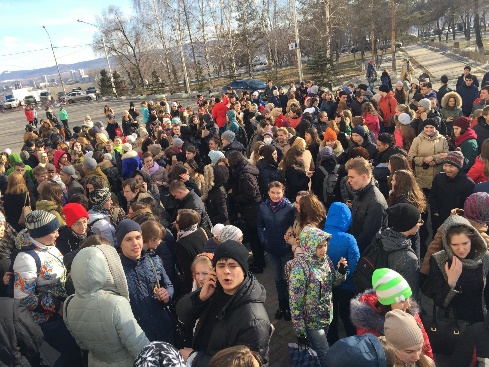 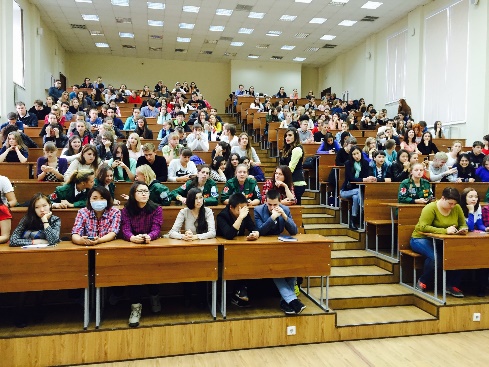 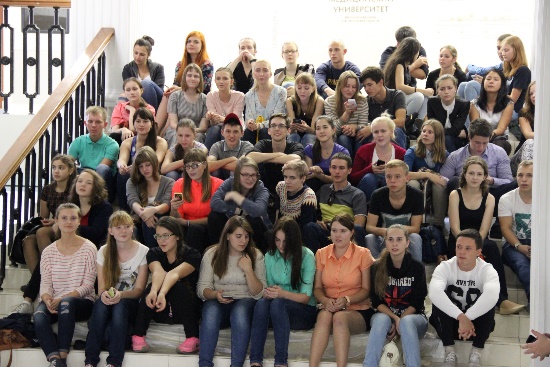 8
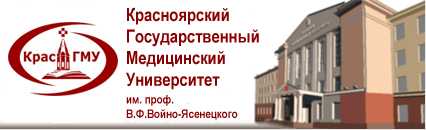 ФФМО
Мероприятия за учебный год
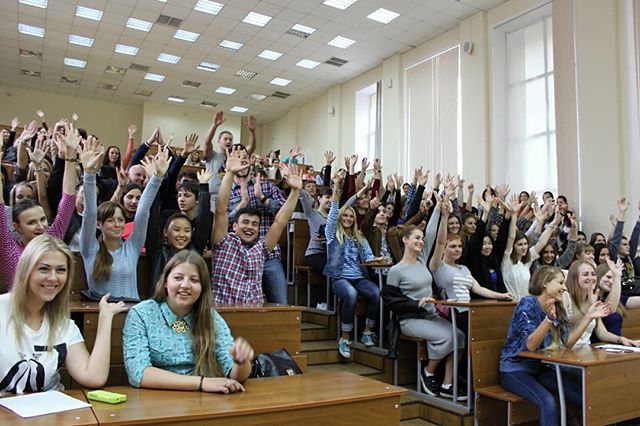 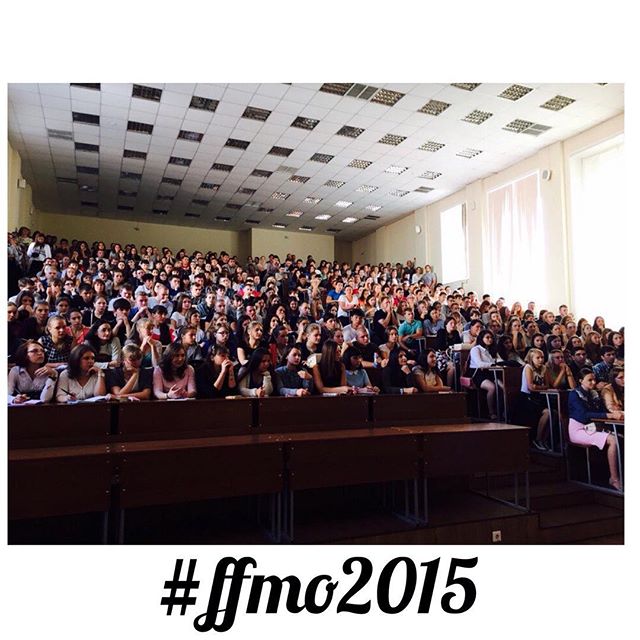 День абитуриента
Игра «Крокодил»
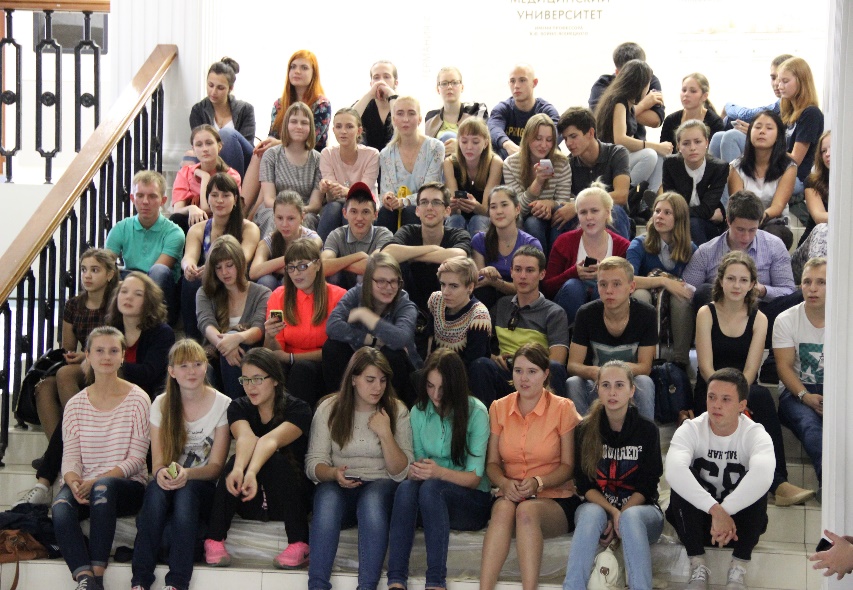 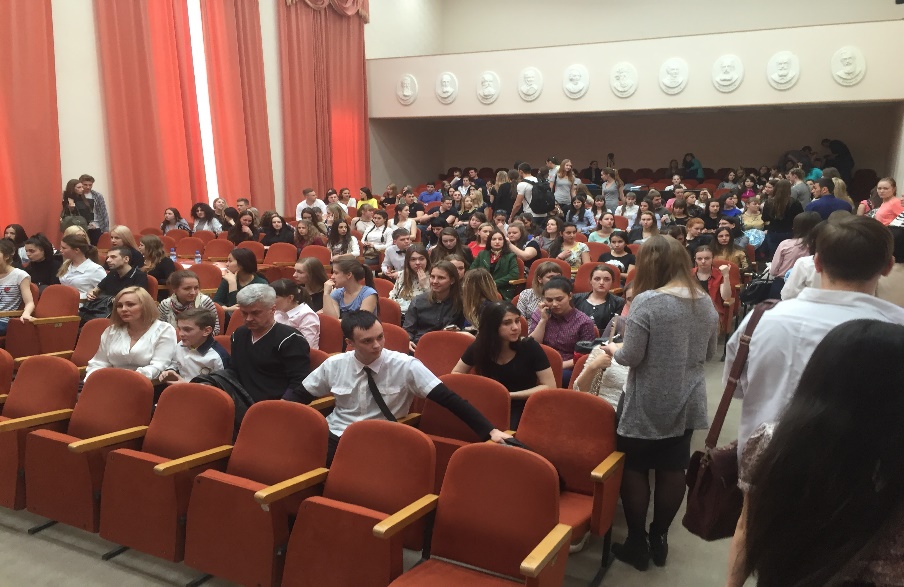 Бардовские песни
МИСС
ФФМО
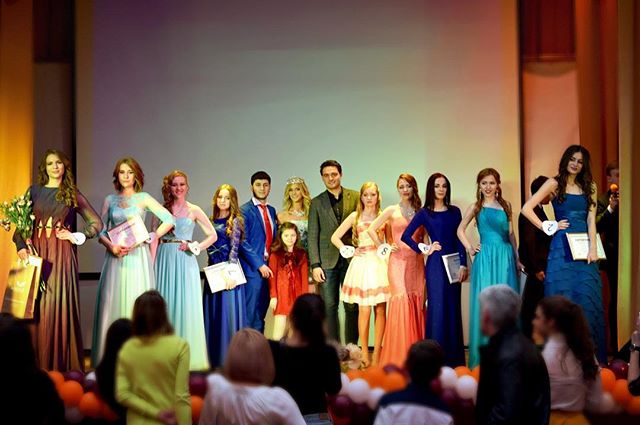 9
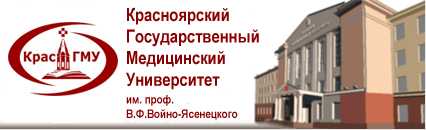 ФФМО
Мероприятия за учебный год
Бессмертный полк
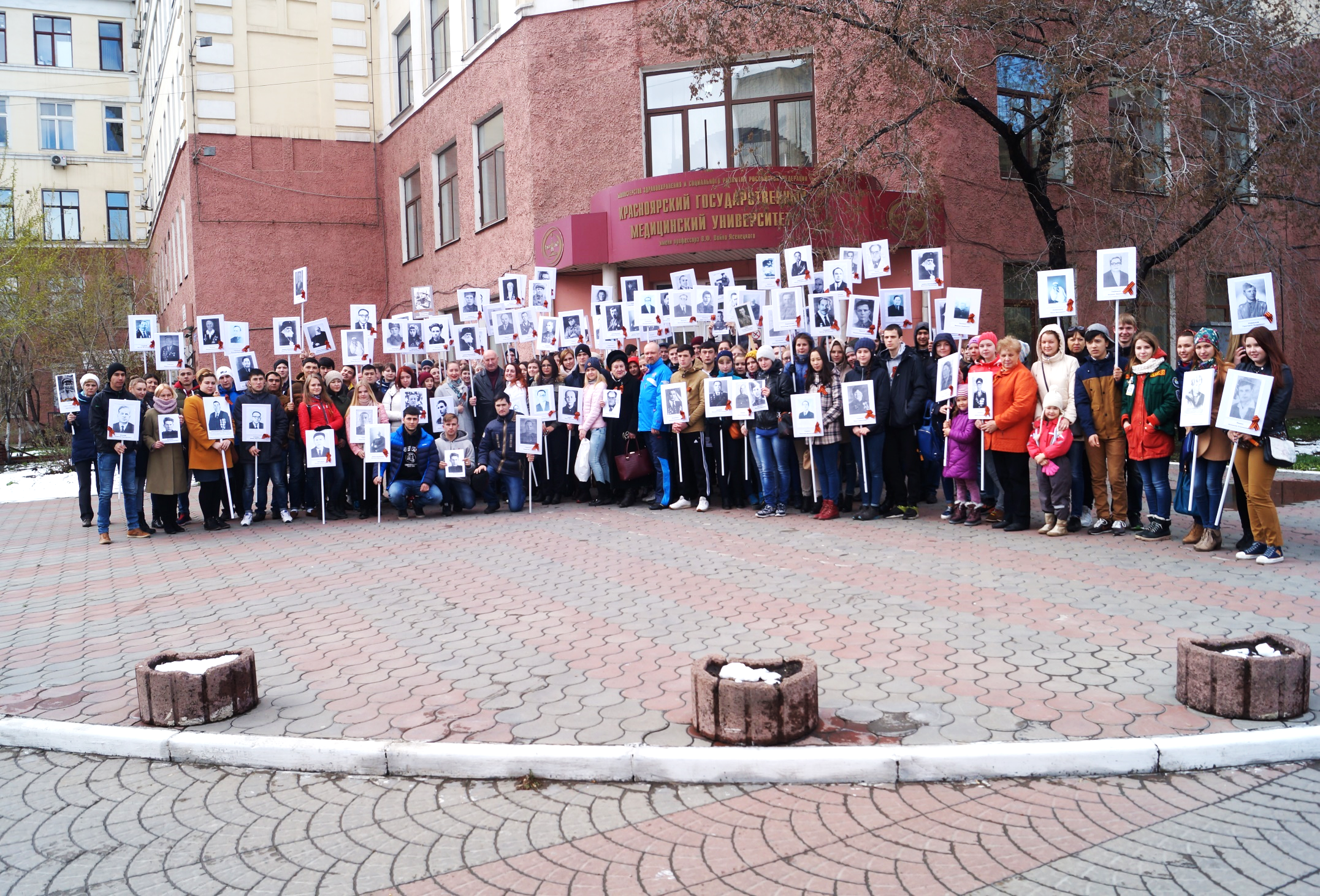 МИСТЕР
ФФМО
В/М
Госпиталь
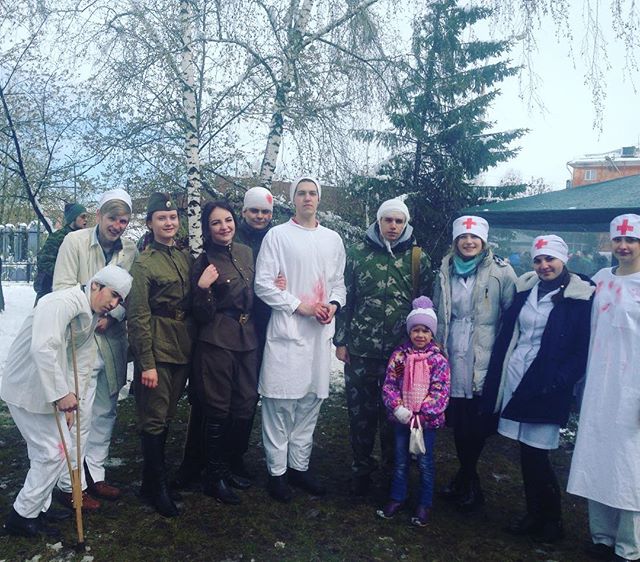 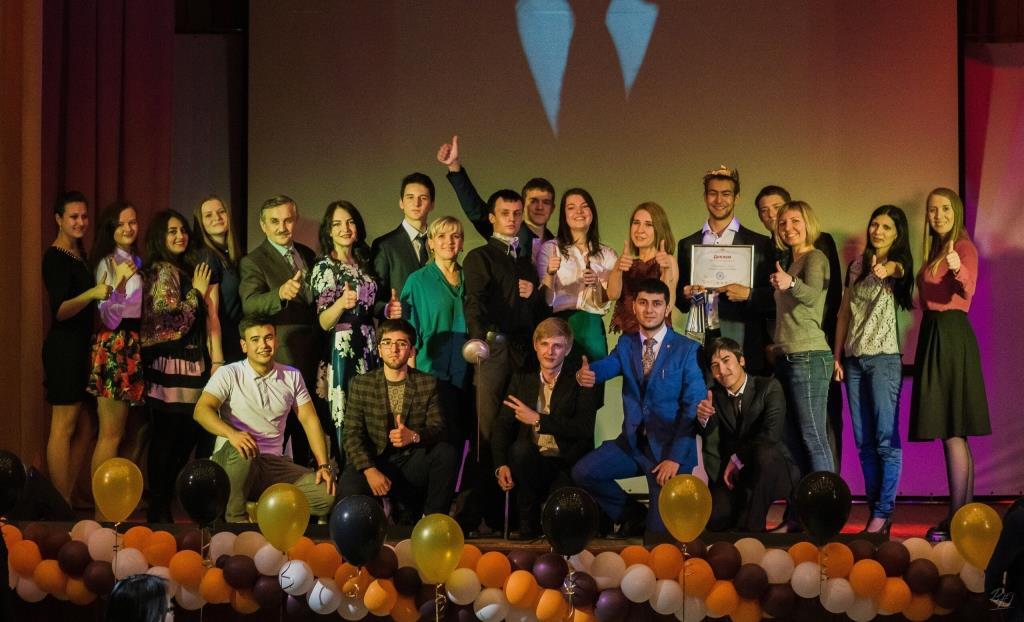 10
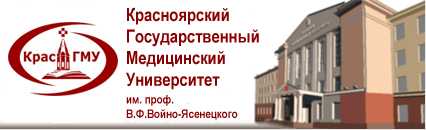 ФФМО
Достижения «Вне университета»
 Лучшая командная работа студ. совета на форуме «Платформа» (Самара)
Победители в номинации, лучшее представление актива всероссийский общественный проект "СТУПЕНИ« (Санкт-Петербург) 
Лучшая дорожная карта  в рамках 
всероссийской школы по качеству образования 2015 (Санкт-Петербург) 
Победители гранта в проектной деятельности Территория2020
Первое место кафедра PRO-переговоры, актив, рыв, движение
 «Тим-Бирюса 2014,2015»
Первое место с проектом «Здоровое поколение»  на форуме [МЫ]молодые
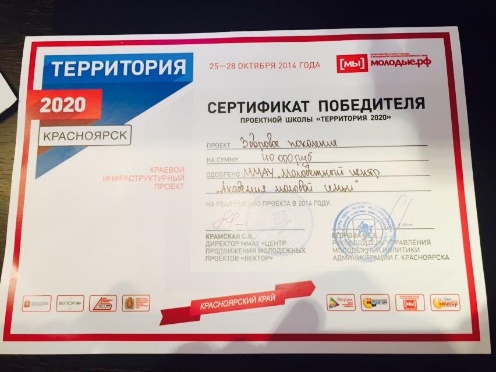 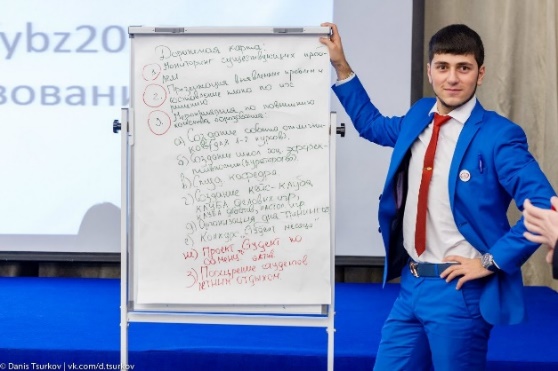 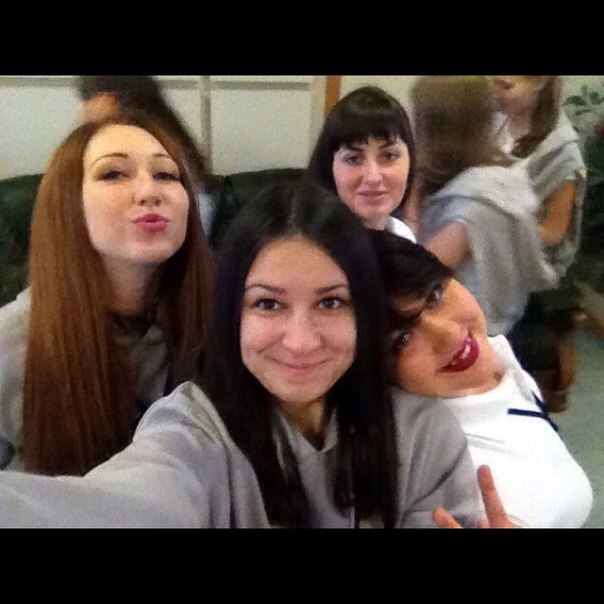 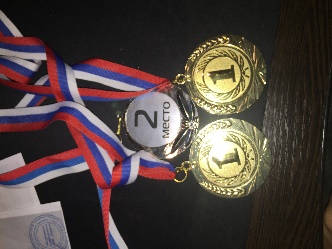 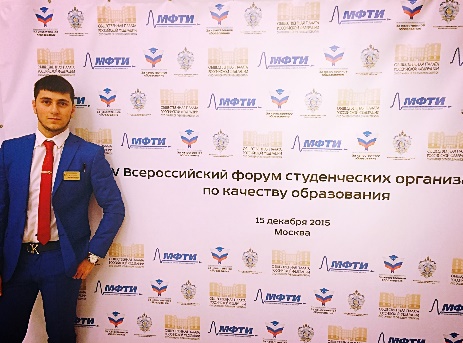 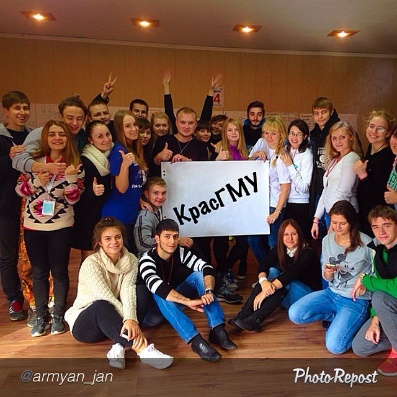 11
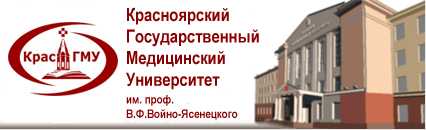 ФФМО
Информационный центр
Повышение охвата студентов, массовость мероприятий
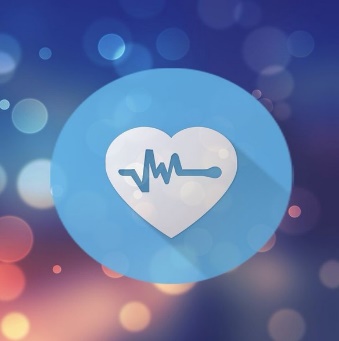 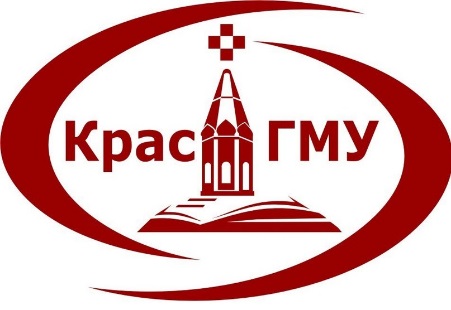 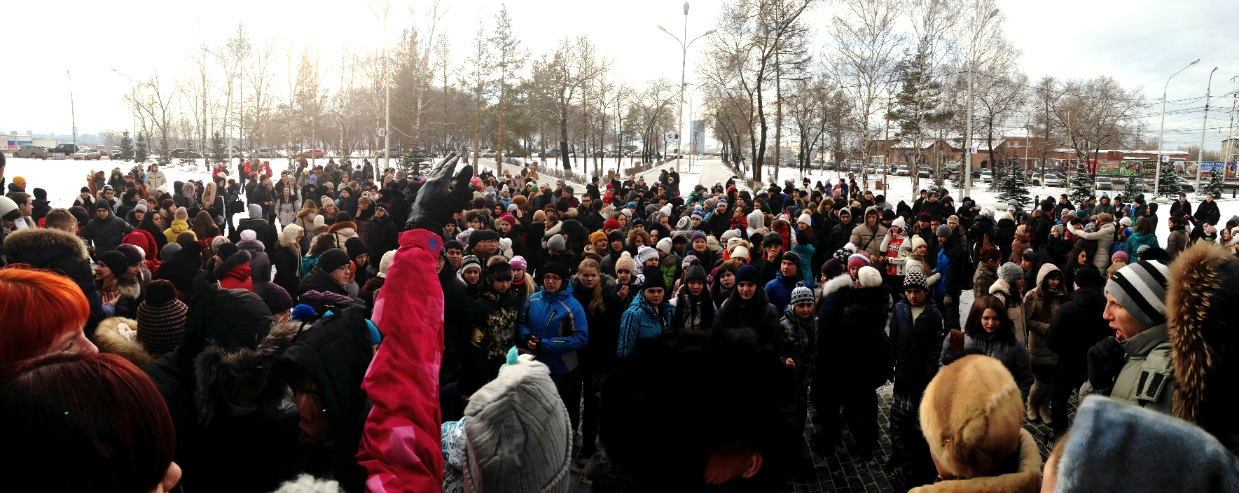 http://krasgmu.ru
med.vopros
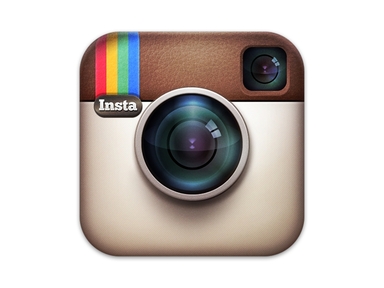 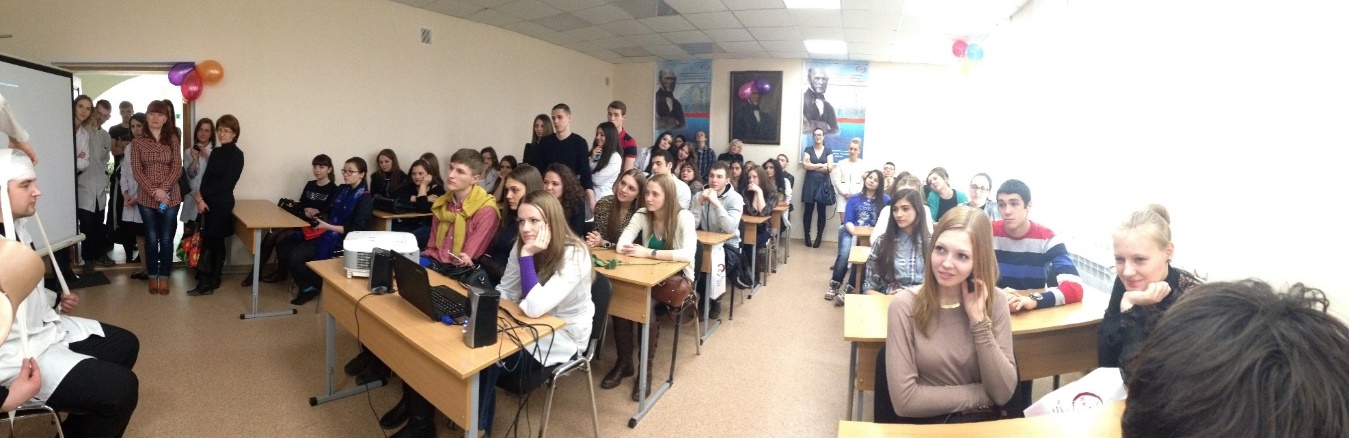 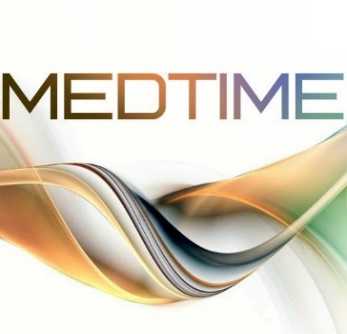 stud.sovet_ffmo
krsk_medtime
Основная цель 
Создание единого студенческого информационного пространства
12
[Speaker Notes: http://krasgmu.ru/index.php?]
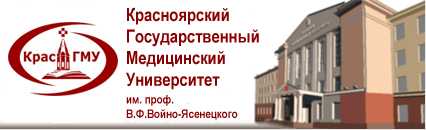 ФФМО
MEDTIME
 Организация и обеспечение работы публичной страницы «MEDTIME» в социальной сети «ВКонтакте»
 Создание «журнала» MEDTIME
 Создание постоянных рубрик EASY-TIME, SPORT-TIME, HUMOR-TIME …
 1354 постов за  1,5 года 
 «ИЦ» среднее за 1 пост, 5-7 re-post 
  957 просмотров загружаемого
      видео за 3 дня!
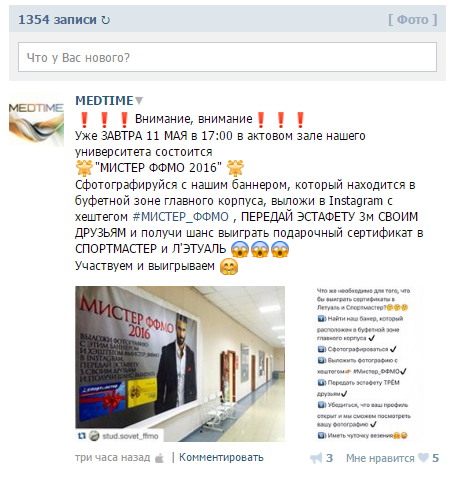 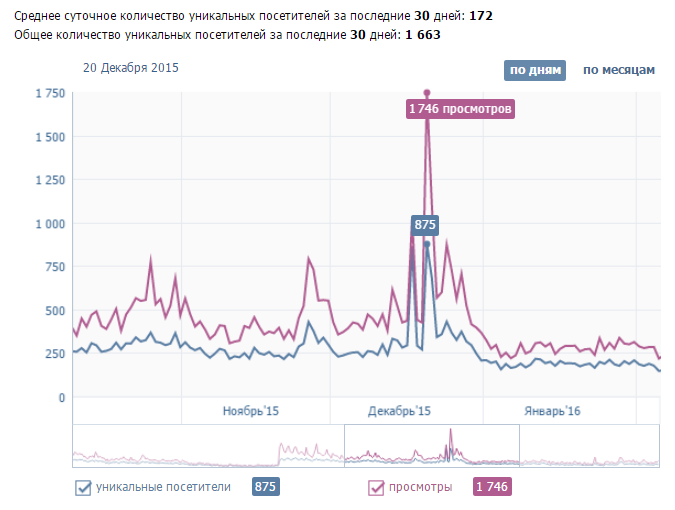 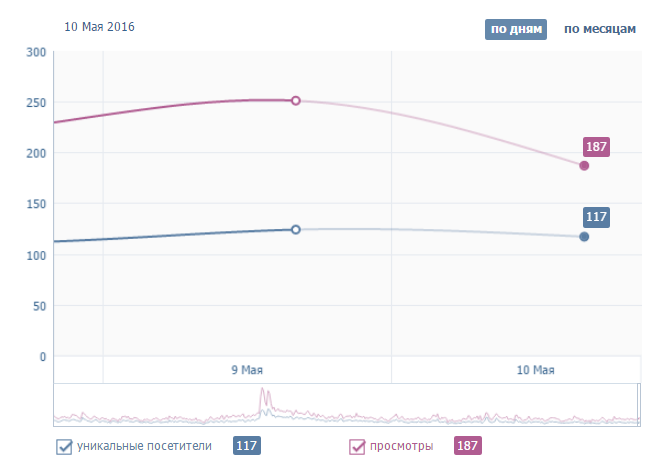 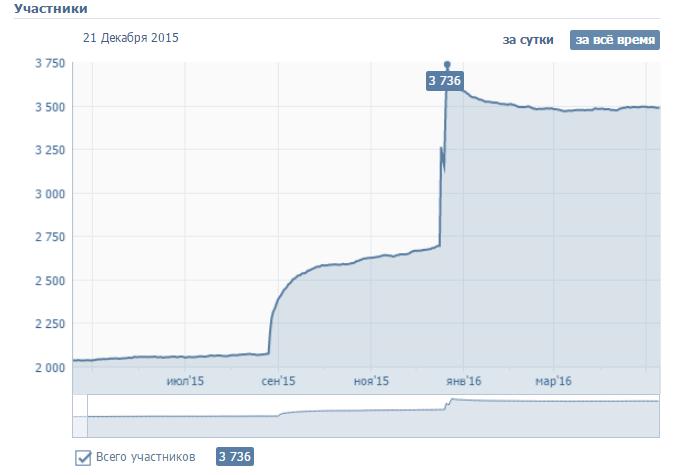 Общее число просмотров на KrasGMU
 11.05.2016 – 187 человек в день
Общее число просмотров на 11.05.2016 – 1746 человек в день
Общее число участников на 11.05.2016 – 3 736 человек
13
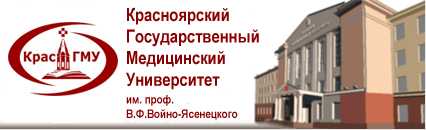 ФФМО
«Помощь первокурснику»
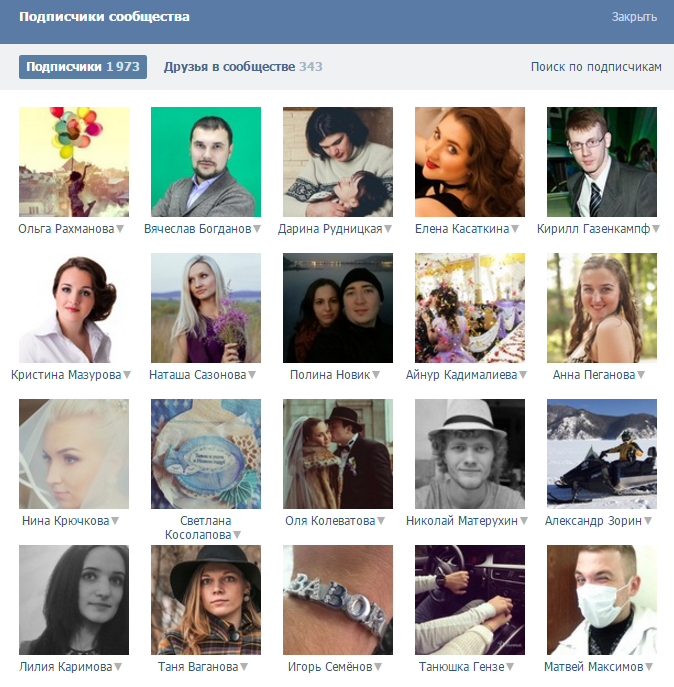 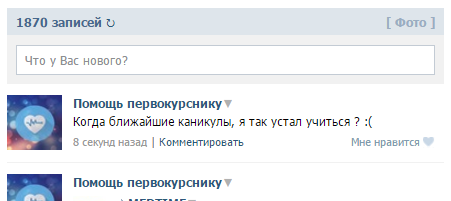 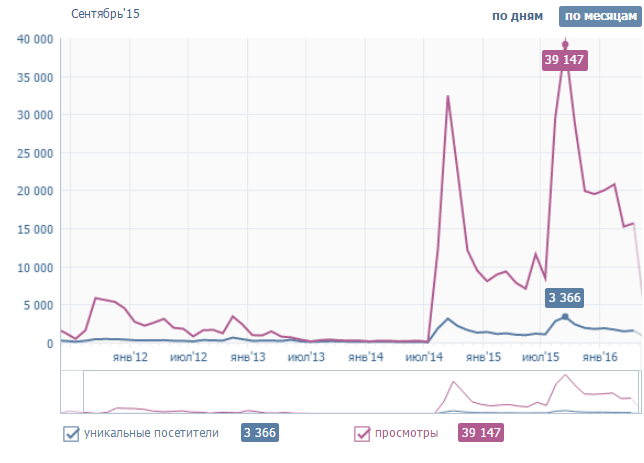 Количество заданных вопросов 1870!
Максимальное число комментариев к одной новости
103!
Подписчики
11.05.2016 - 1973 человек
Посещаемость
15.09.2016 – 39147 человек в день
Посещаемость
(15 сентября 2011 и 11 мая 2016 год)  
Составил 2493% (157 vs 39147)
Количество подписчиков возросло более чем
 в 15,5 раз! (127 vs 1973)
Средняя оперативность ответа на вопрос 
2 минуты 27 секунд
14
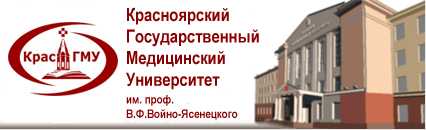 ФФМО
Группа KrasGMU, сайт КрасГМУ
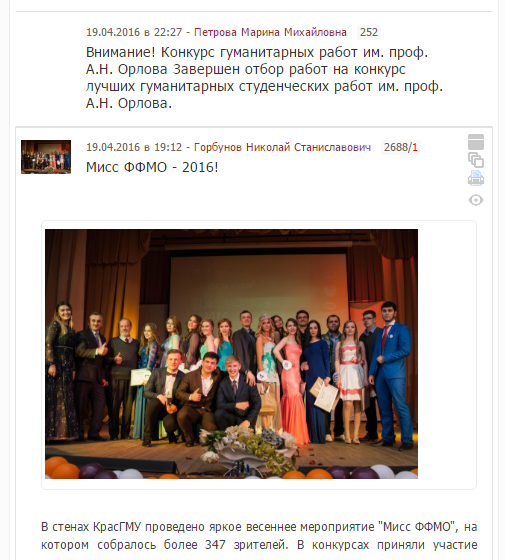 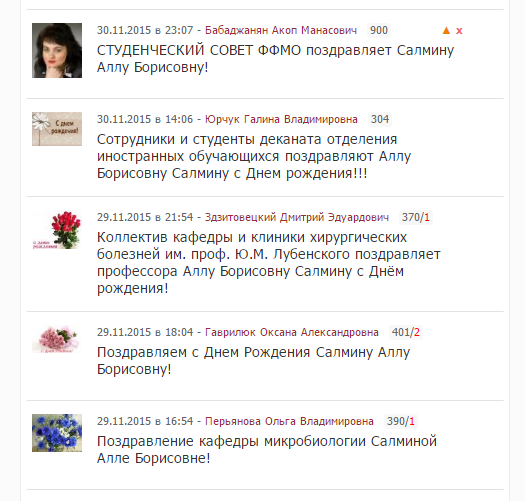 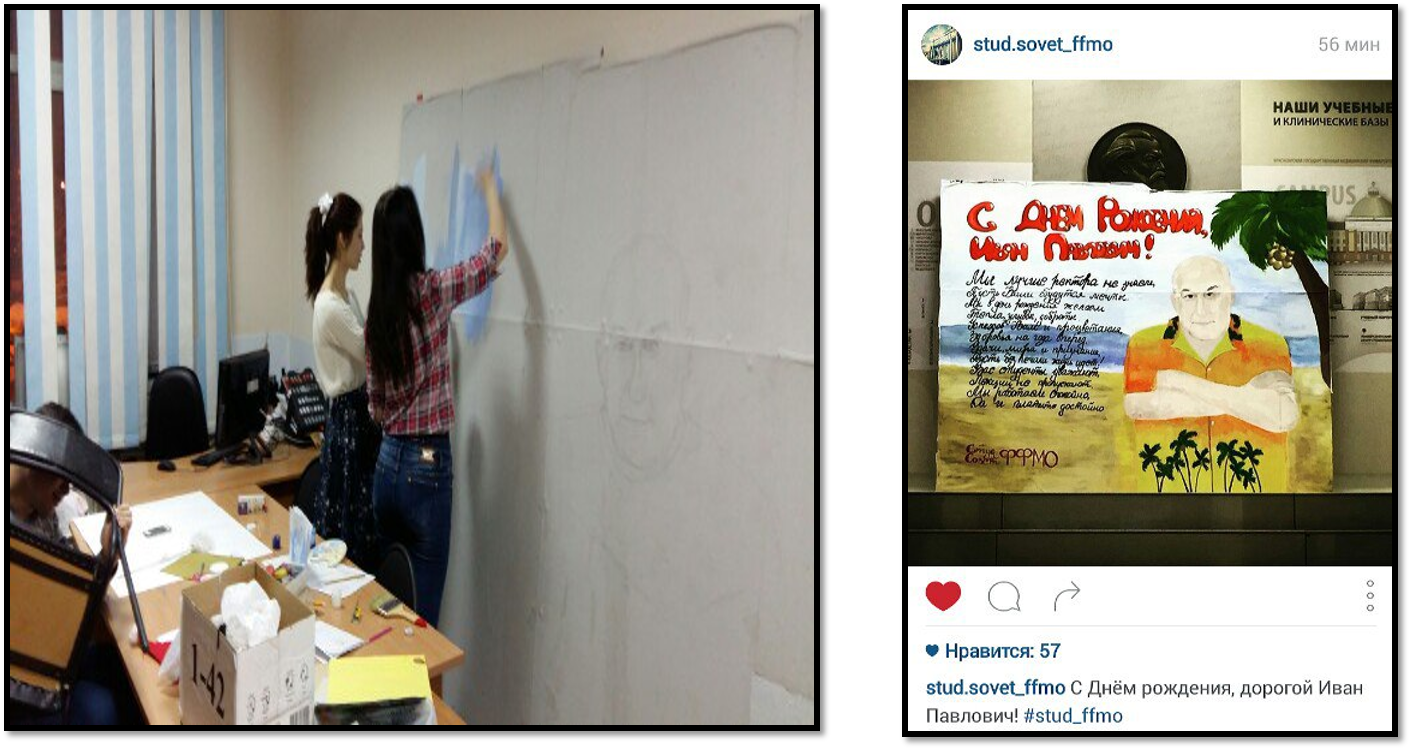 Среднее количество просмотров в
 в 10 раз выше обычных новостей
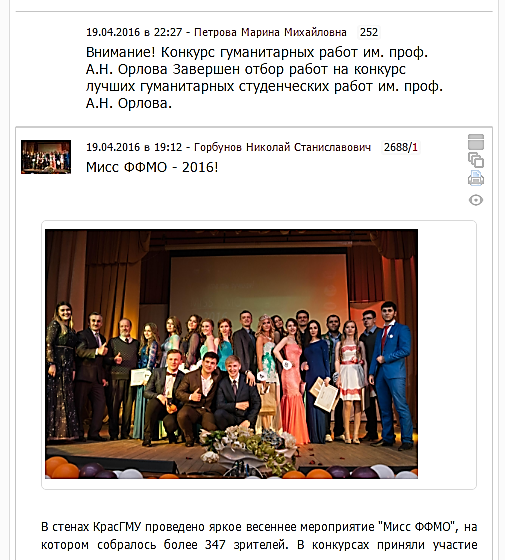 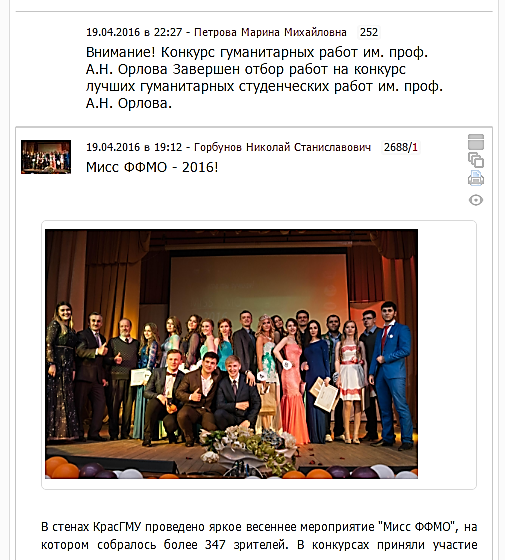 Более 25% новостей, группы KrasGMU было опубликовано студенческим советом нашего факультета ~ 891 из 3563
15
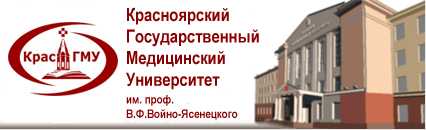 ФФМО
«INSTAGRAM»
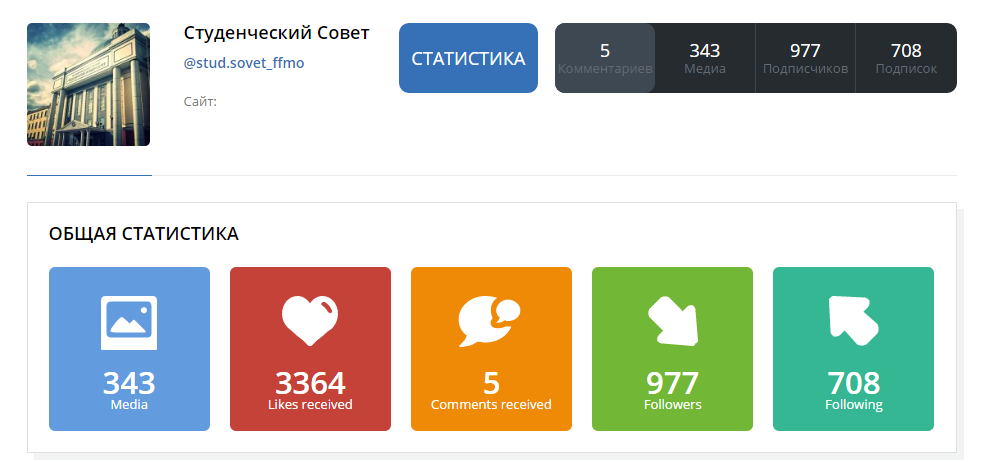 Самое большое количество подписчиков среди всех аккаунтов ввуза
977 человек
Количество публикаций с нашими уникальными хэштегами более 
2500 тысяч
Общее количество лайков на всех фотографиях
35305 тысяч
Общее количество фото
343, что в 12 раз больше чем
В сообществе krasgmu24
16
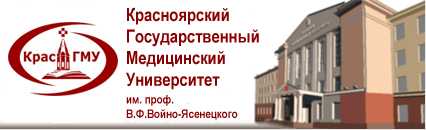 ФФМО
Произошли изменения в нашем уютном «Домике»
Самое масштабное и грандиозное событие, которое произошло в кругу СС – ремонт нашего родного кабинета. Каждый вложил частичку себя. Кто-то клеил обои, кто-то убирался, кто пилил…все проделали невероятную работу! Такого кабинета у нас не было бы, если бы не потрясающее воображение нашего дизайнера Екатерина Энцы! 
И средства и время вложенные каждым из нас для нашего же уюта!
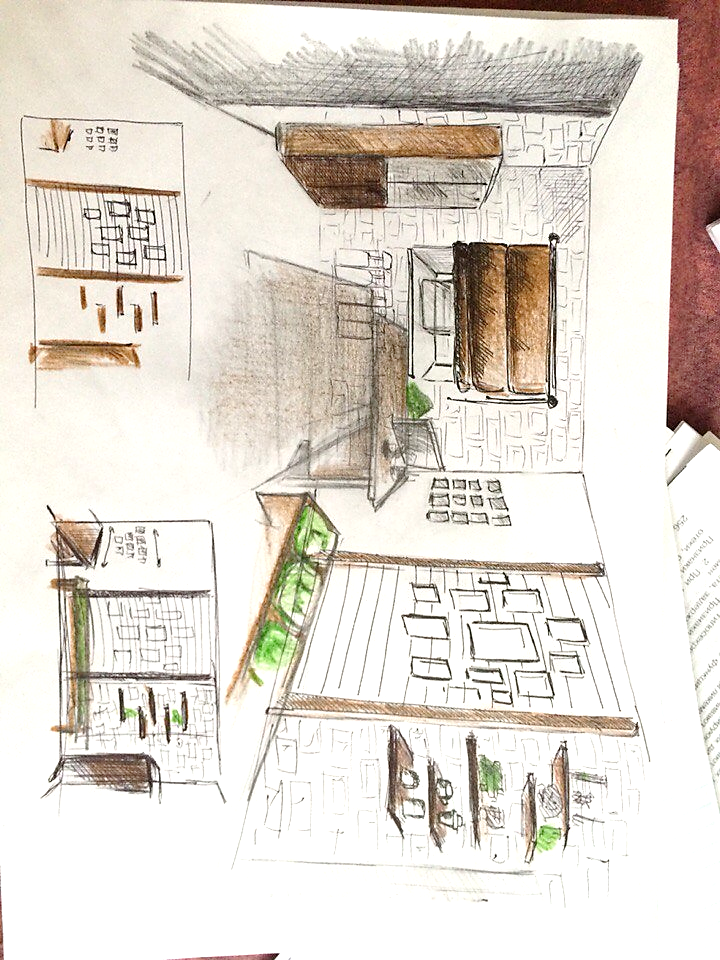 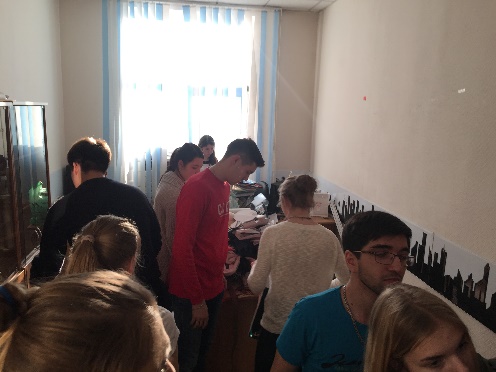 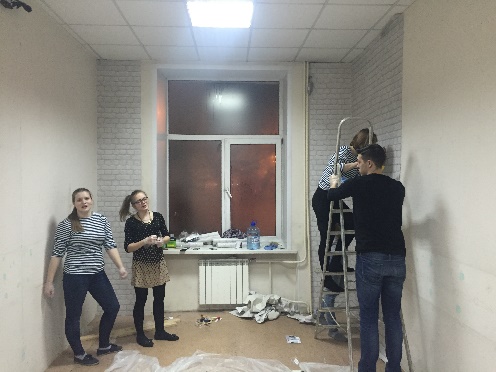 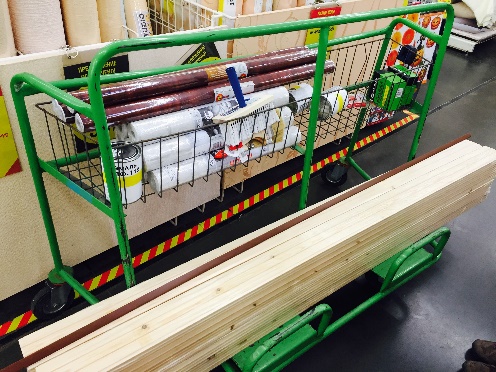 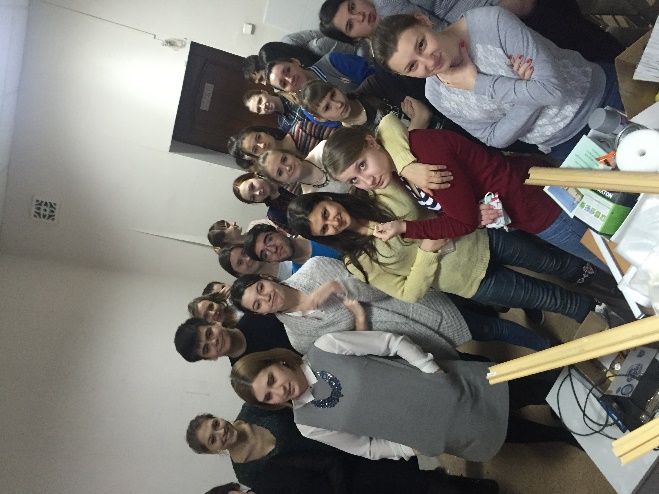 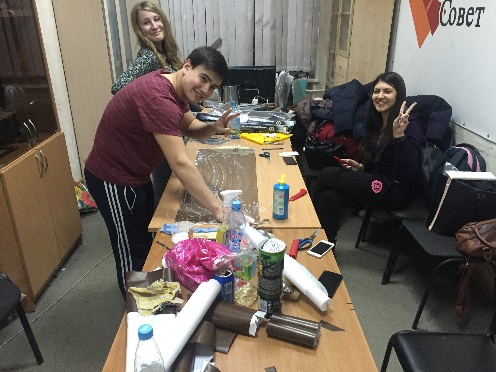 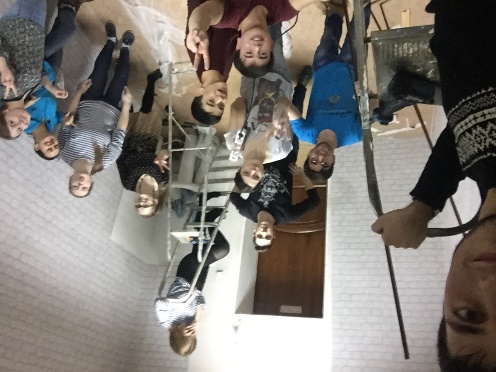 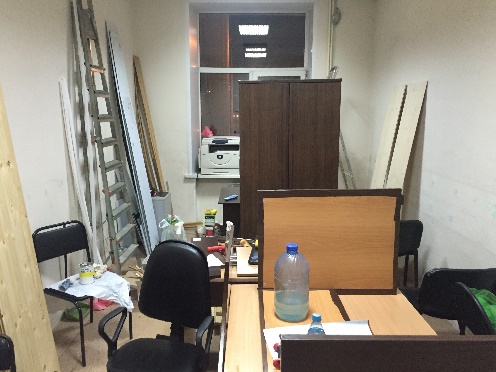 17
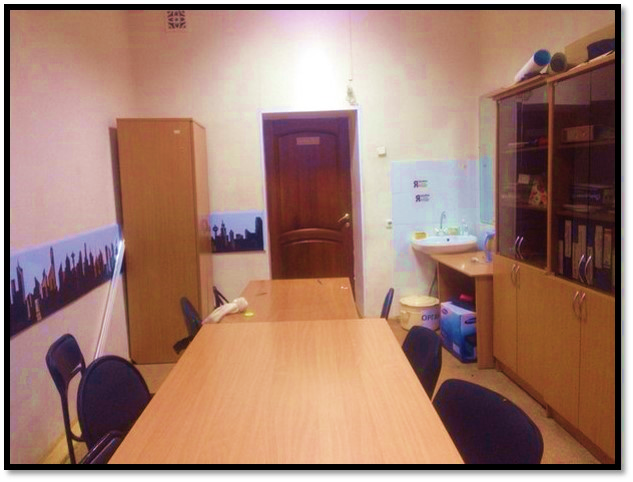 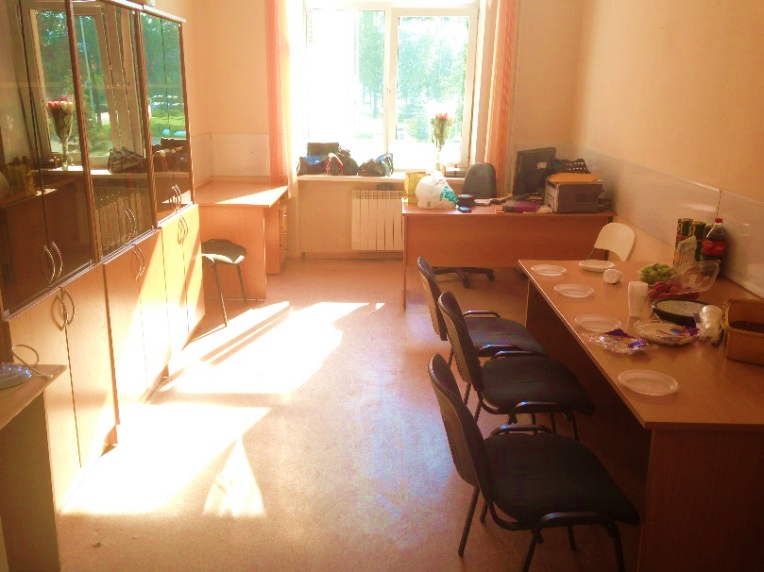 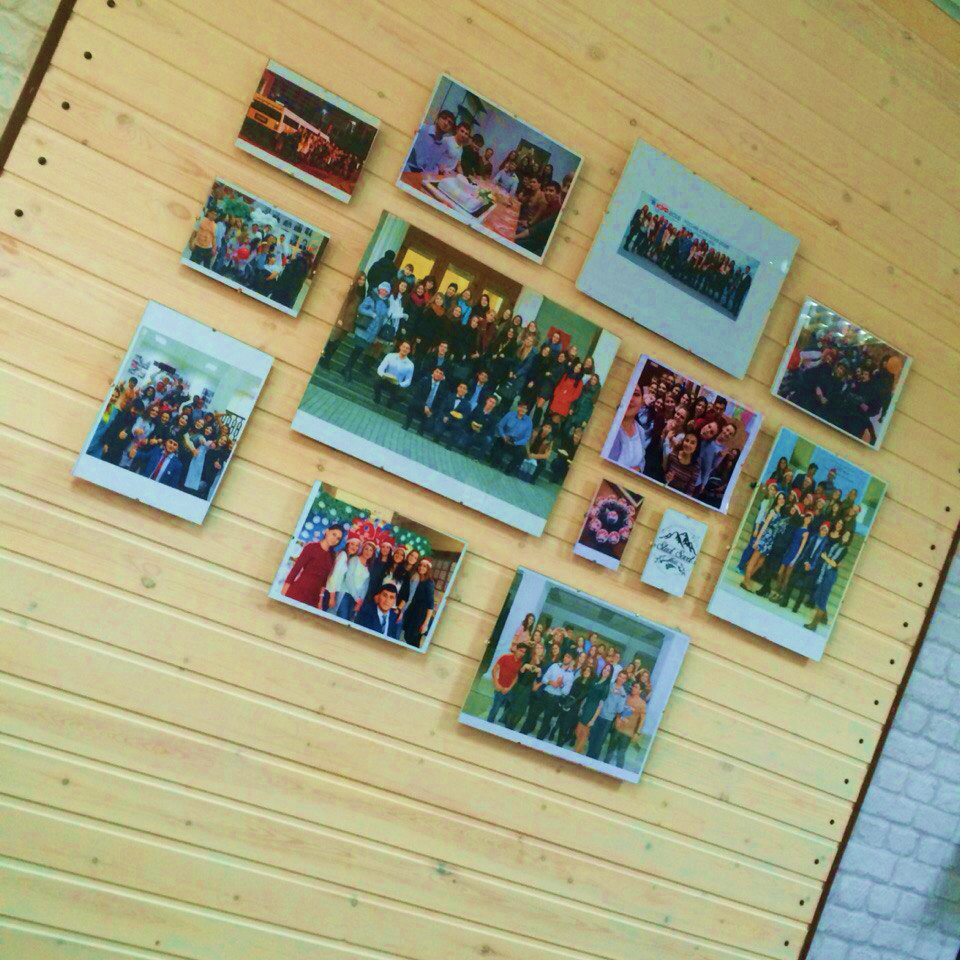 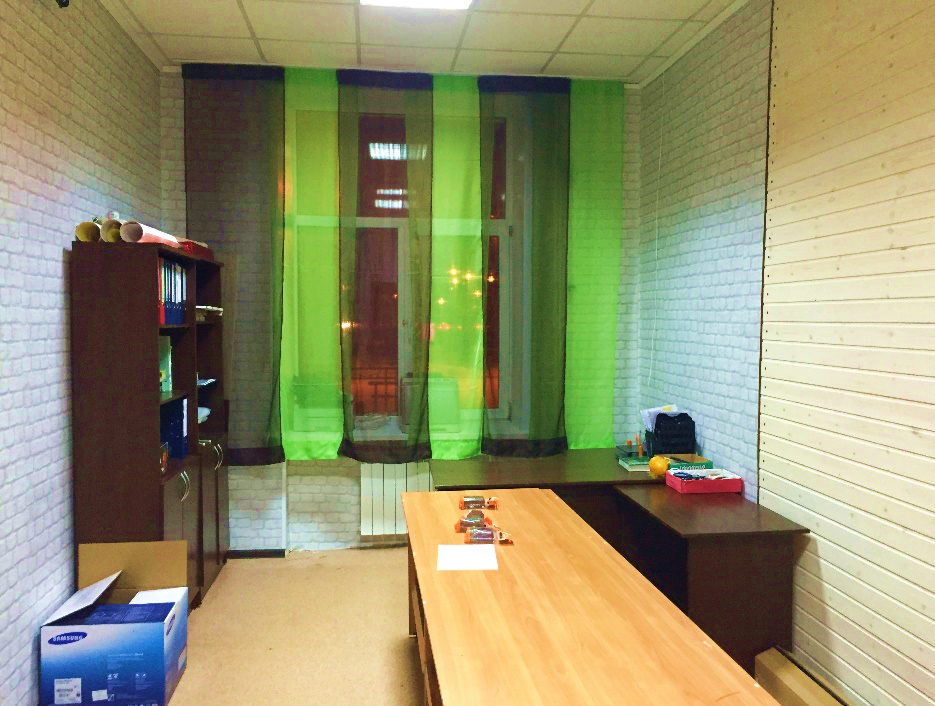 18
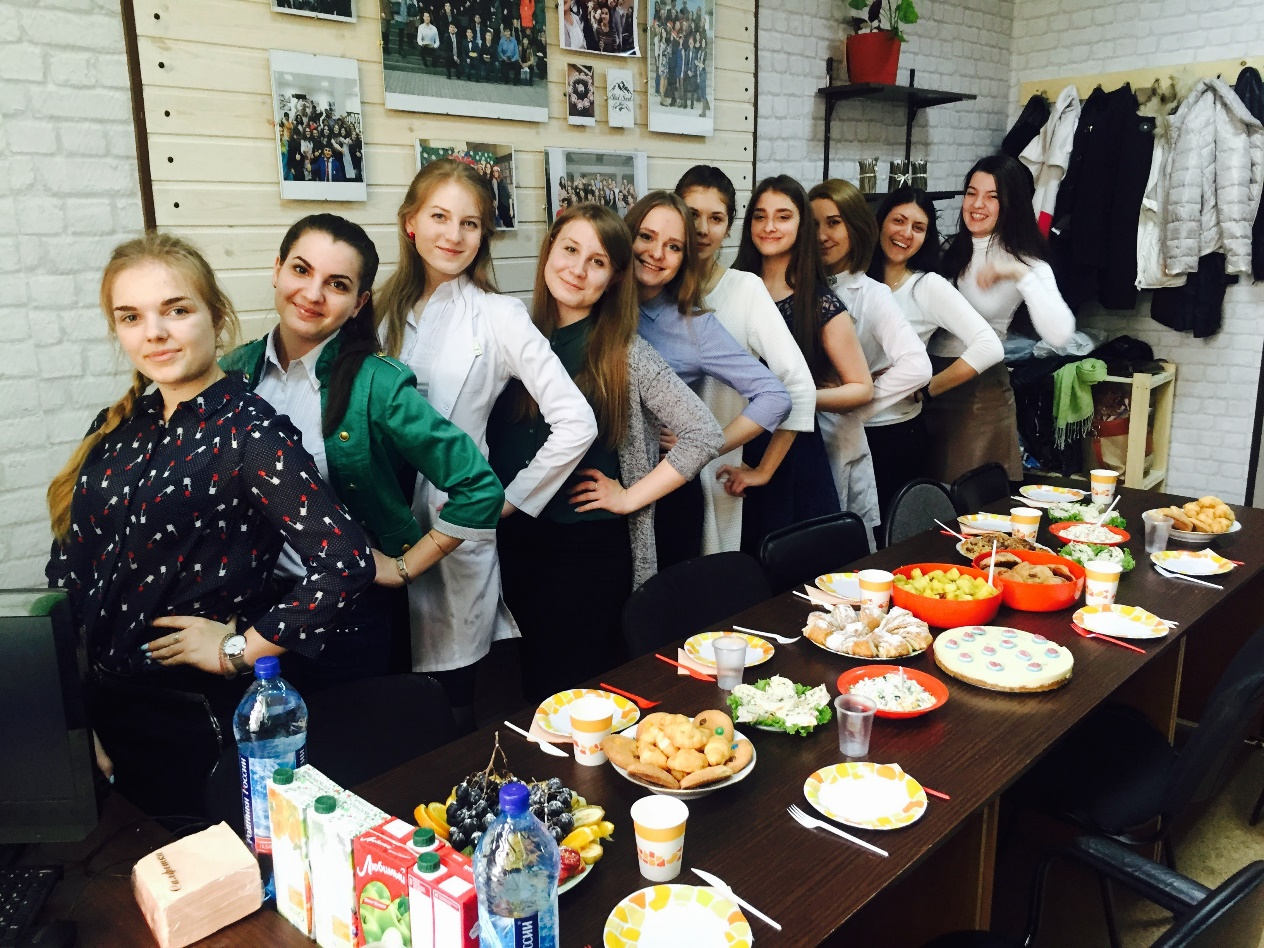 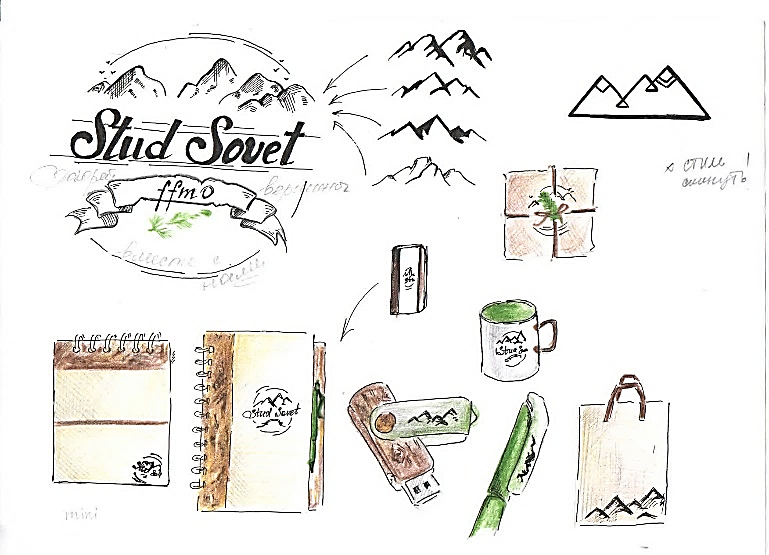 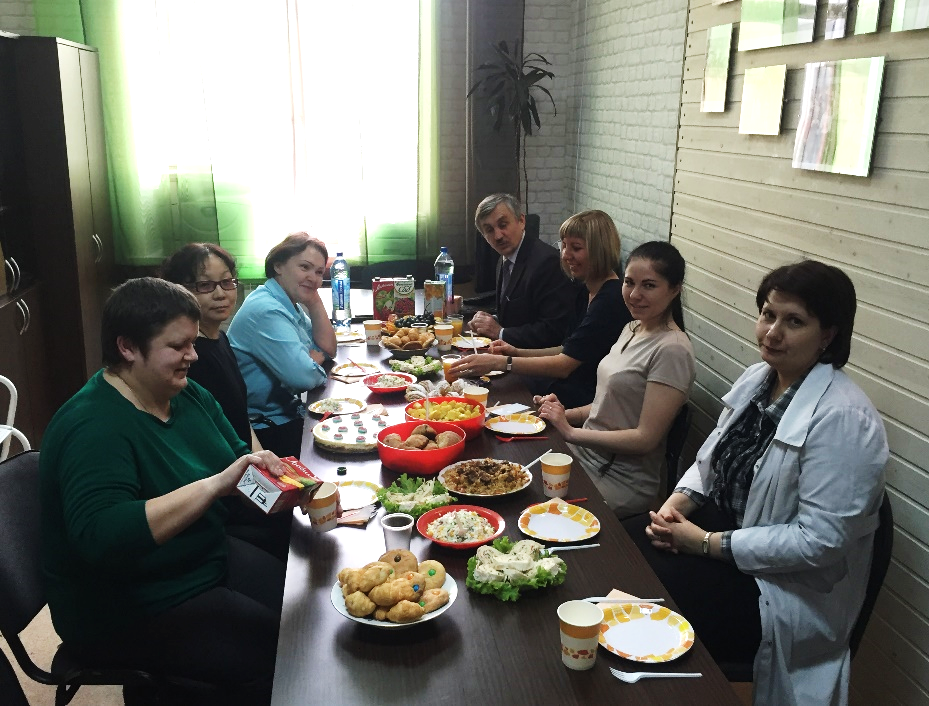 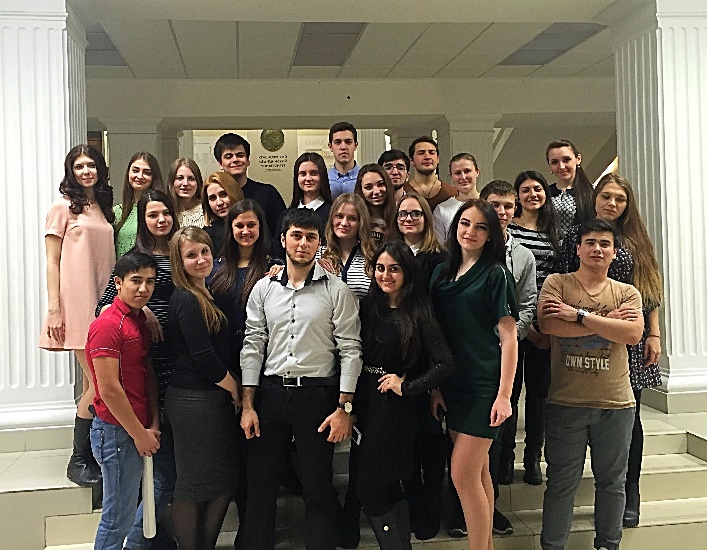 19
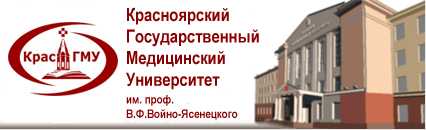 ФФМО
Наша семейная жизнь!
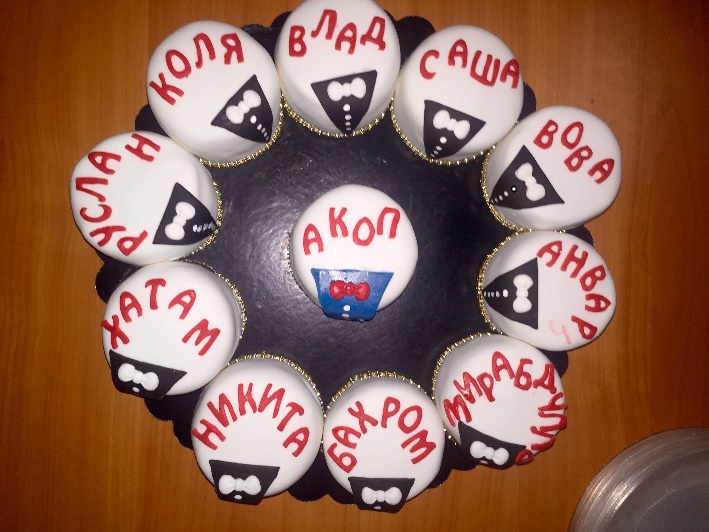 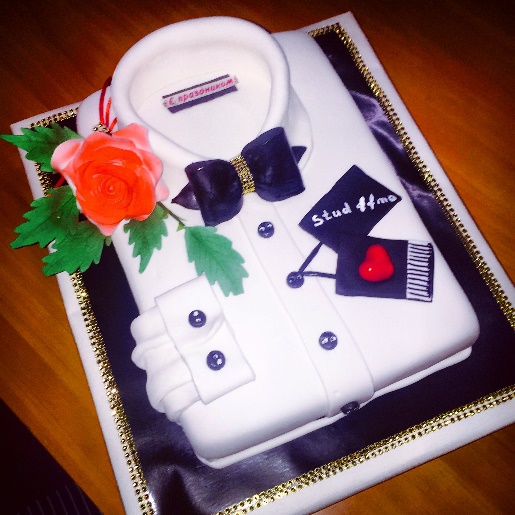 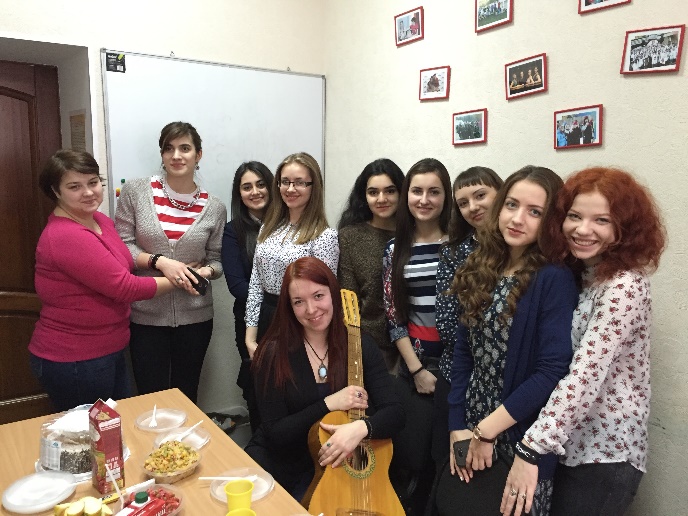 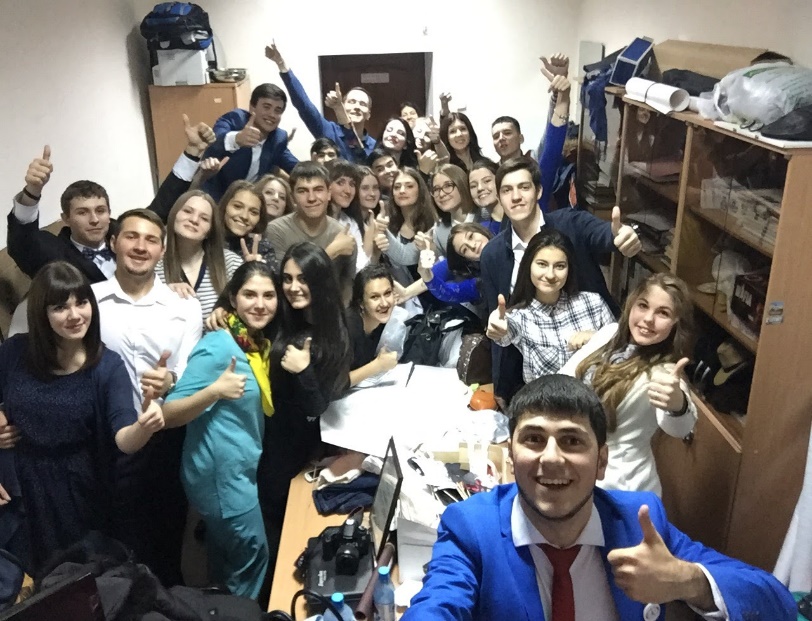 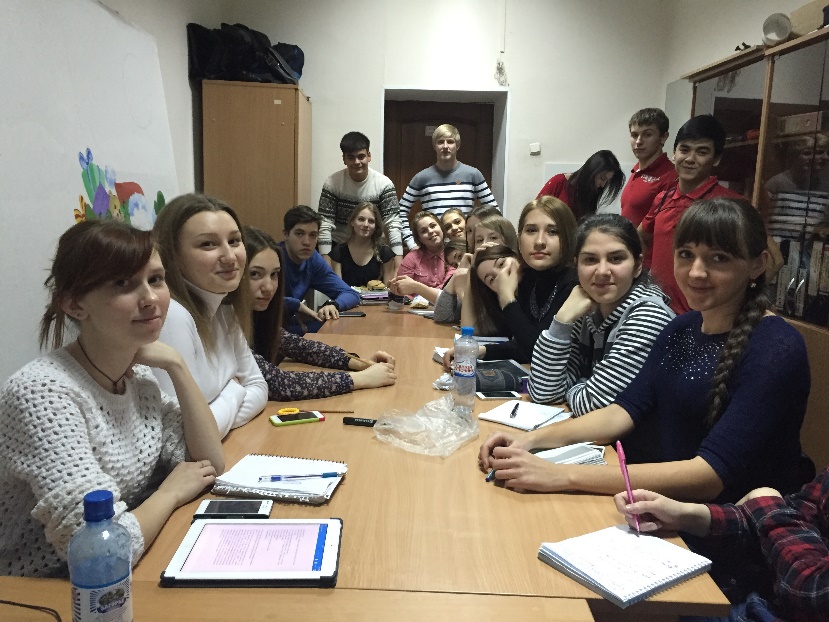 20
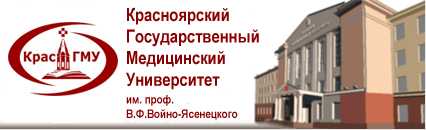 ФФМО
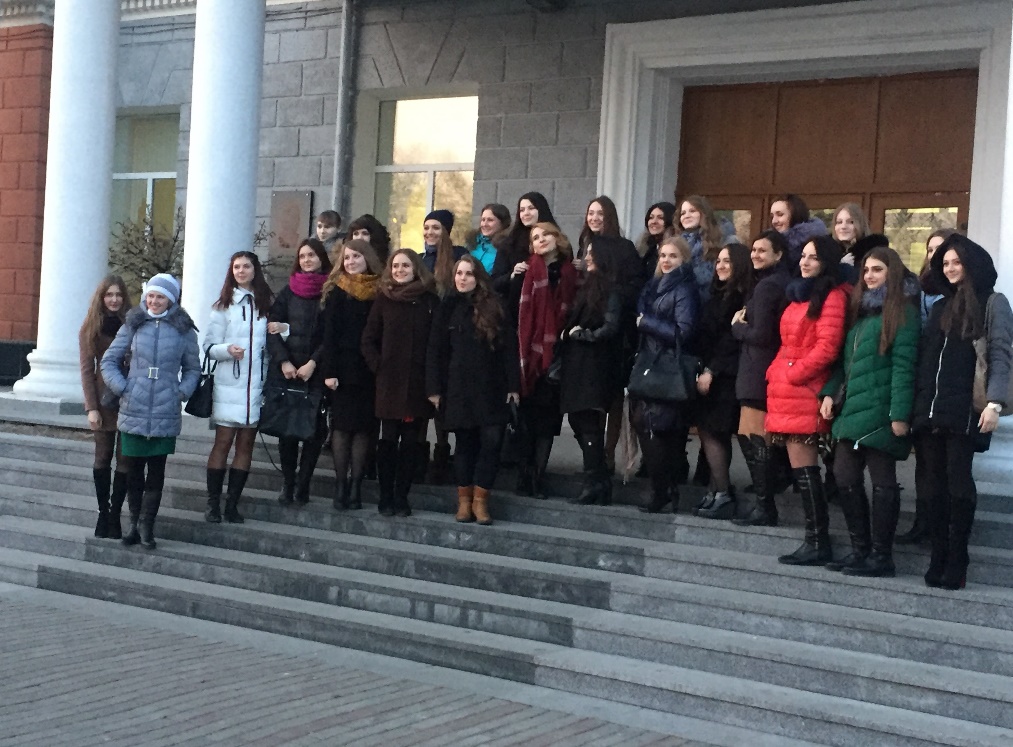 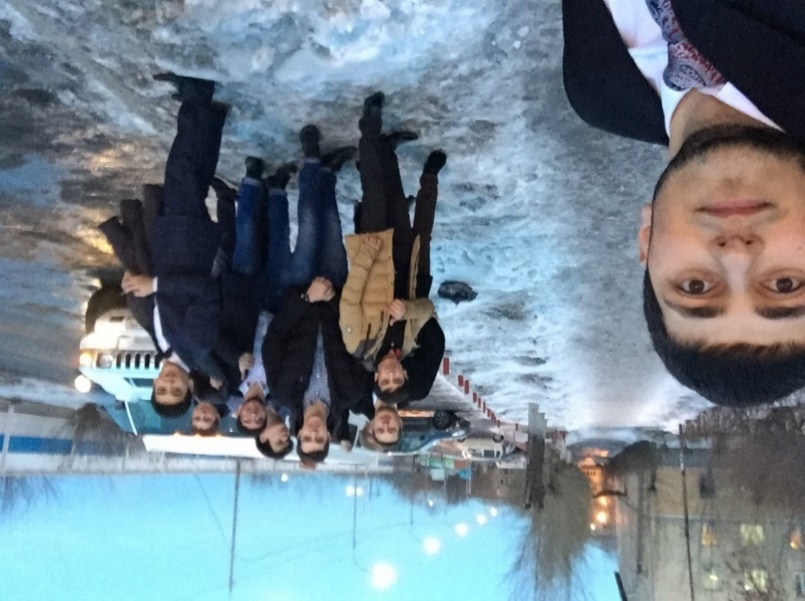 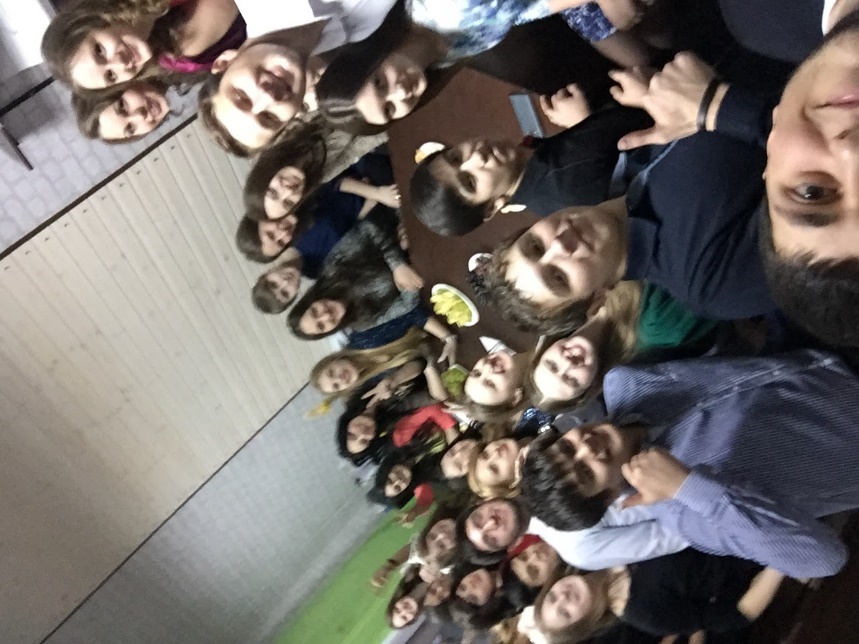 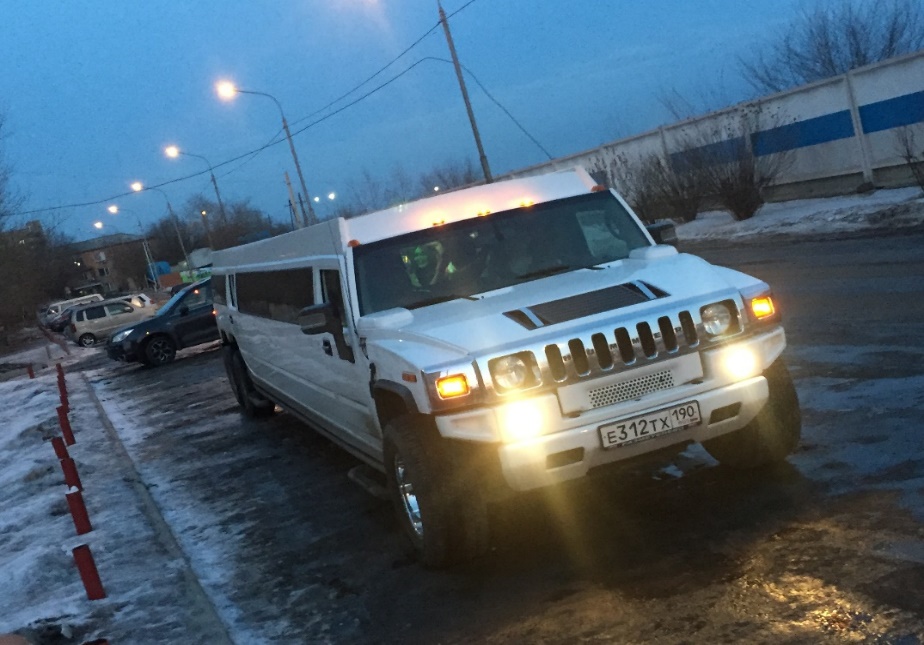 21
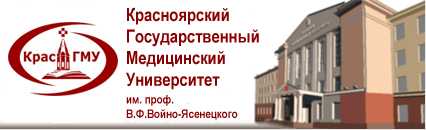 ФФМО
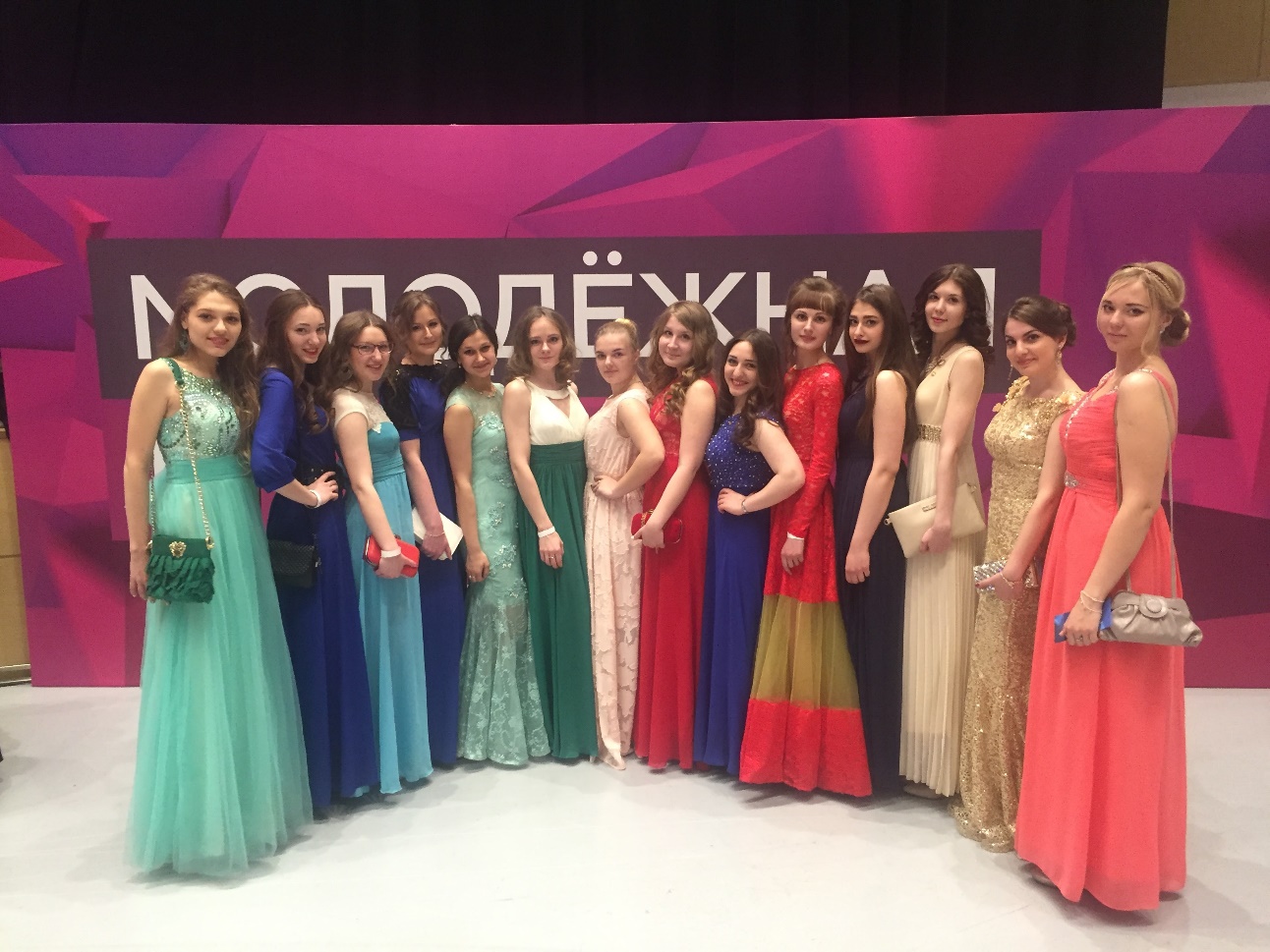 СПАСИБО ЗА ВНИМАНИЕ!
22